Figure 2. Performance of representative subjects. Mean number of reported letters as a function of the effective ...
Cereb Cortex, Volume 24, Issue 8, August 2014, Pages 1967–1978, https://doi.org/10.1093/cercor/bht071
The content of this slide may be subject to copyright: please see the slide notes for details.
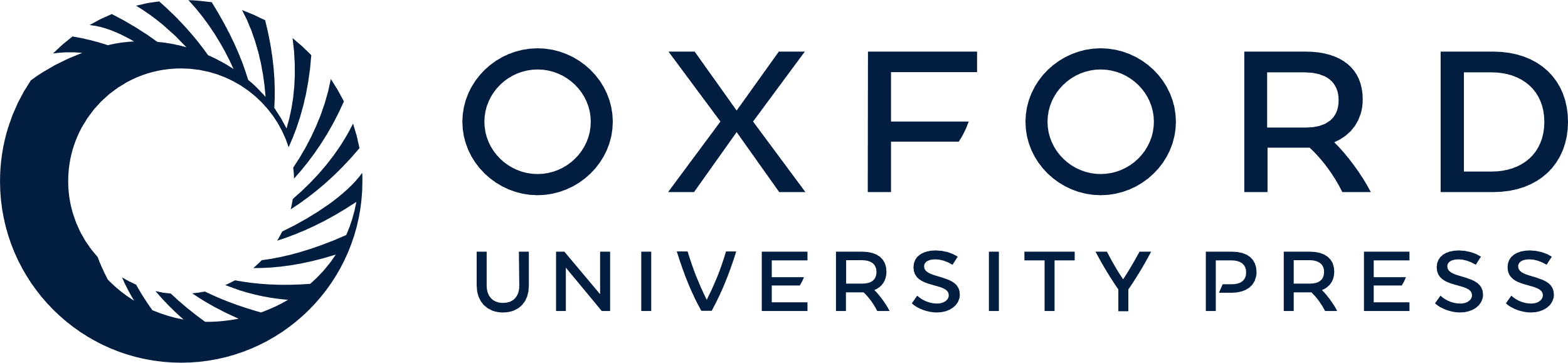 [Speaker Notes: Figure 2. Performance of representative subjects. Mean number of reported letters as a function of the effective exposure duration. Observed performance (dots) and performance predicted by the TVA-based fitting procedure (solid gray line) is shown for 4 representative participants. The slopes of the function at their origin (dotted line) provide estimates of the TVA parameter perceptual processing speed C, and the asymptote (dashed line) of the parameter storage capacity K. Panel headings indicate the respective participant's assignment to a group of high versus low performers (based on a median split) for the parameters C and K, respectively.


Unless provided in the caption above, the following copyright applies to the content of this slide: © The Author 2013. Published by Oxford University Press. All rights reserved. For Permissions, please e-mail: journals.permissions@oup.com]